Kurs for turneringsledere Spillet
Per Nordland
Overgangen fra meldinger til spill
§ 40 har blitt en svært omfattende paragraf
Systemavtaler 
Hva som er tillatte avtaler generelt og hjemmelen for nasjonale regler. 
Norge har regler for tillatte meldesystemer
Forbud mot skjulte systemavtaler § 40 C1. 
Det er en skjult makkeravtale (allerede første gang det skjer) å gjøre et avvik fra systemet som man vil gjøre «hver gang» på grunn av et «hull i systemet»
Forbud mot annen kommunikasjon enn meldinger og info fra motparten §73
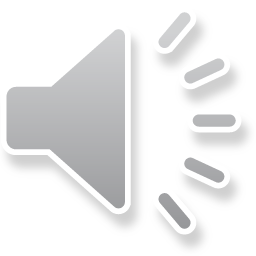 Spesielle systemavtaler
§ 40 B
Spesielle systemavtaler betyr i Norge alle kunstige meldinger og alle konvensjoner.
Gjennom reglementer og bestemmelser regulerer NBF dette
Bestemmelser om tillatte meldesystemer
Bestemmelser om utforming av systemkort og tilleggsark
Bestemmelser om bruk av systemkort
I oppklaringsperioden (tiden fra meldingene er slutt til utspillet blir snudd) kan spillefører / blindemann se på sitt eget systemkort for å kontrollere at det er gitt rett forklaringer. 
Plikten til å korrigere feil egne forklaringer  er viktig. 
Spillefører og blindemann skal gjøre det i oppklaringsperioden. 
Motspillerne skal vente til spillet er slutt.
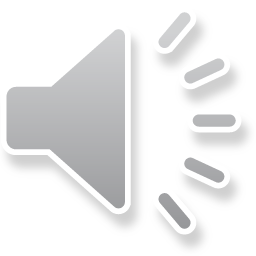 Psykiske meldinger eller strekking av system
Psykisk melding 
En frivillig avgitt melding som gir et svært villedende bilde av hånden. 
Det må gjelde styrke og/eller fordeling.
Det å «strekke systemet» systemet med et poeng/kort eller to mer eller mindre enn deklarert er ikke en psykisk melding, det er en endring av systemet.
Meldingen må være like overraskende for makker som for motparten.
Systemet må ikke være slik at det beskytter meldingen. 
«Beskytte meldingen» betyr at den kan avgis uten risiko for egen side og være villedende for motparten.
Dersom makker tar høyde for at det kan være en psykisk melding eller har grunn til å forvente at det er en psykisk melding så er det en makkeavtale. 
Makkeravtalen skal dersom den er tillatt i norske regler forklares.
Er avtalen tillatt bruk av HUK skal et skriftlig forslag til forsvar legges frem. 
Er avtalen forbudt  - vel så er den det.
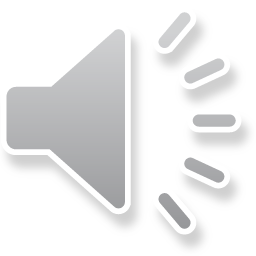 Strekking av system
En frivillig melding som avviker mer fra deklarert systemavtale enn det som ”normalt” forventes (+-2hp eller – 1 kort) kan være en endring av makkeravtale, men det blir ofte akseptert.
Det kan ikke godkjennes at man «strekker» systemet til meldinger som ikke er tillatt eller som er HUK.
For eksempel: Frivillig melding som viser to farger der den ene er på 3 kort er HUK og dermed gjenstand for særskilt varsling. 
Dersom man kan åpne på entrinnet 8 hp så er ikke en åpning på 6-7 hp psykisk, men dersom man «aldri» har mindre enn 11 for en åpning så kan det å åpne med 5-6 være det en psykisk melding.
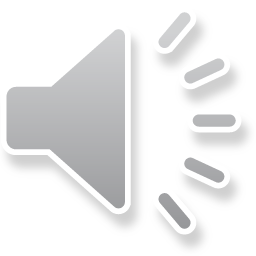 § 41 Spillet begynner
Utspillet legges på bordet med fremsiden ned.
Kan bare trekkes tilbake etter tillatelse fra TL
Gjentakelse av meldingene m.m. ”Oppklaringsperioden”
Meldekortene skal fortsatt ligge på bordet så alle kan se dem.
Motspillere og spillefører kan spørre om betydningen av meldinger.
Spillefører og Blindemann (og bare de) korrigerer makkers feil forklaringer av systemavtalene, TL tilkalles for å korrigere etter at feil er avdekket.
Utspillet snues, perioden er slutt meldekortene legges tilbake i boksen og blindemann legger ned sine kort (nedenstående er gjeldende lov, uten straffebestemmelser men påpek det gjerne)
Blindemann legger sin hånd ned på bordet foran seg med fremsiden opp, sortert i farger. 
Fargene legges med kortene i synkende rangering i rekker som ligger med lengderetningen mot spilleføreren 
Trumfen legges lengst til høyre for blindemann.
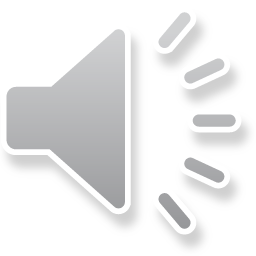 § 42 og § 43 Om blindemann
Alltid (tapes ikke ved bytte av kort) 
Blindemann har rett til, i TLs nærvær, å gi informasjon om fakta eller om lovene. 
Blindemann kan holde telling på vunne og avgitte stikk. (men ikke forsøke å vise spillefører at han har markert feil  noen stikk tilbake)
Blindemann spiller sine egne kort som spilleførerens hjelper og etter dennes instrukser (hvis blindemann antyder eller foreslår et spill, se § 45F). 
Ikke påtale en uregelmessighet under spillet. (han kan tilkalle TL dersom en uregelmessighet er påpekt av en annen spiller)
Ikke delta i spillet med kommentarer eller forslag til spillefører.
Rettigheter som tapes hvis blindemann har sett spilleførers kort, eller på eget initiativ har sett en motstanders kort.
Spør om spilleførers revoke >>> Spillefører må rette spillet og sone straffen
Påpeker en uregelmessighet hos motparten under spillet >>> Ingen straff
Advarer mot spill fra feil hånd >>>  Motparten kan velge fra hvilken hånd det skal spilles
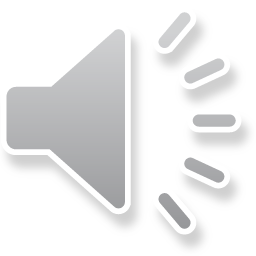 § 44 spillets gang
Beskriver korrekte rekkefølger i spillet. 
Om plikten til å følge farge m.v.
NB!! Det skal alltid følges farge dersom det er mulig
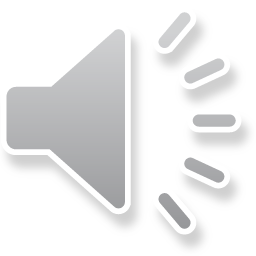 § 45 Spilt kort
Her er det mange avgjørelser.
En motspillers kort som er holdt slik at det er mulig for hans makker å se fremsiden på det, må spilles til det aktuelle stikk (hvis motspilleren allerede har spilt et lovlig kort til det aktuelle stikk, se § 45E).  (dersom begge motspillerne ser det så er det normalt mulig for makker å se det)
Spilleføreren må spille et kort fra sin hånd hvis det er(a) holdt med fremsiden opp og har berørt eller nesten berørt bordet; eller(b) holdt en stund i en stilling som tyder på at det er blitt spilt. 
Et kort hos blindemann må spilles hvis spilleføreren med overlegg har berørt det, unntatt når det gjøres for å ordne blindemanns kort, eller for å få tak i et kort som ligger over eller under et berørt kort. 
a) Et kort må spilles dersom en spiller nevner det eller på annen måte angir at han har tenkt å spille det.
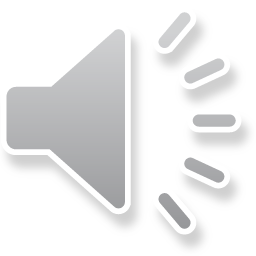 § 45C4b Kort angitt av vanvare
Det er en streng vurdering av vanvare og det blir sjelden godtatt
Det hender vi godtar at et kort angitt i vanvare etter regelen i 45C4b
Det vanligste er at noen angir et kort han ikke har. Det er vanlig at spillefører angir et kort hos blindemann før det blir spilt. (og det er her bestemmelsen av og til er i bruk)
Et kort som er angitt må spilles, men det er ikke spilt før det i følge definisjonene er spilt. 
Loven sier ingenting om kort spilt av vanvare. 
Et kort som er spilt er alltid spilt.
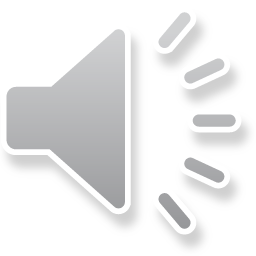 § 45 forts. Kort som er angitt eller feil spilt av blindemann og 5 kort i et stikk
Blindemann har ikke lov til å foreslå hvilket kort som skal spilles.
Dersom blindemann spiller et kort enten på eget initiativ eller ved å spille et annet kort enn det som ble angitt av spillefører så finner du reglene her i denne paragrafen
Regler om når spillefører eller motstandere spiller et femte kort til et stikk.
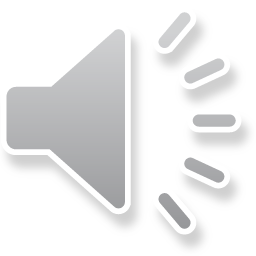 § 46 spillefører ber om kort fra blindemann
Regler for hvordan det skal gjøres
Regler for hvordan vi tolker ufullstendige angivelser
NB! Når ”uomtvistelig har hatt noe annet til hensikt” betyr at når dette er klart så gjelder ikke bestemmelsene om tolkning av ufullstendige signaler. 
Det betyr at når man f. eks er i ferd med å spille en farge fra toppen og kommer med en slurvete angivelse så dømmes man ikke til å spille irrasjonelt, men fortsetter med det man «uomtvistelig hadde til hensikt»
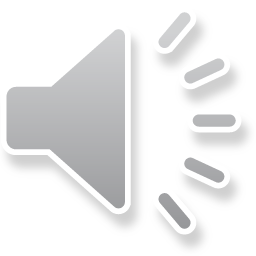 § 47 trekke tilbake et spilt kort
Alle tilfeller der det kan skje er beskrevet her
Korrigere en fargesvikt før den blir etablert
Utspill fra feil hånd 
Forandring av spill angitt i vanvare
Etter at en motstander har endret sitt kort (etter reglene i denne §)
Merk at du i en slik situasjon ikke kan forandre dersom motspiller ikke forandrer sitt spill
Eksempel Øst spiller 8 syd (spillefører stjeler) Vest følger med 5 og bordet med 4. Spillefører oppdager at han har spar og skifter ut trumfen med 3. I bordet ligger K,Q og T, men dersom Vest ikke endrer sitt kort så er 4 spilt.
Forandring av spill basert på feil informasjon
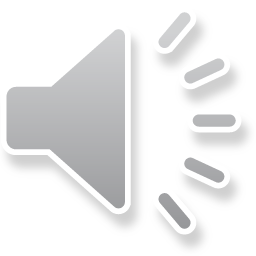 § 48 Spillefører viser fram kort
Spillefører kan vise fram et eller flere av sine kort uten straff
Begrensningene er når kort oppfattes å være spilt
Når han etter et åpningsutspill utenfor tur legger ned hånden for å være blindemann §54
Når han legger ned kortene på et annet tidspunkt så tolkes det ikke som at han vil spille med åpne kort men som et krav om resten av stikkene § 68
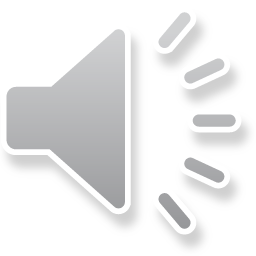 § 49. Kort framvist av en motspiller
Unntatt kort som spilles i løpet av normalt spill eller ved spesiell anvendelse av lovene (se f.eks. § 47E), så er en motspillers  kort et straffekort når det er i en posisjon slik at hans makker kunne ha sett fremsiden av det. Det gjelder også når en motspiller nevner et kort han har på hånden.I tillegg til §§ her så er fotnoten i § 68 også kilde for lovtolking
Stort straffekort: Alle kort som er spilt eller angitt og alle honnører A,K,Q,J,T selv om de er mistet på bordet.
Lite straffekort: Et kort under honnør som er fremvist av vanvare – mistet kort eller to kort til et stikk
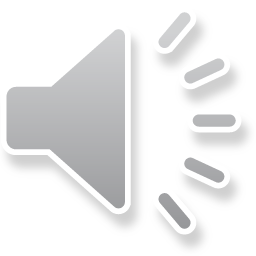 §50 B: Stort  eller lite straffekort
Ett enkelt kort av lavere rang enn honnør som er fremvist av vanvare (for eksempel at man spiller to kort til et stikk, eller mister et kort ved et uhell), blir et lite straffekort. En honnør, eller et kort som er fremvist ved forsettlig spill (f.eks. når man spiller ut utenfor tur, eller revokerer og deretter korrigerer), blir et stort straffekort. Når en motspiller har to eller flere straffekort, blir alle slike kort store straffekort.
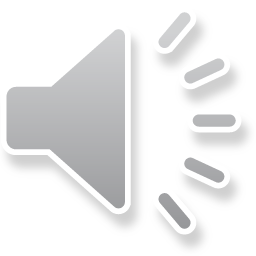 § 50-52 Behandlingen av straffekort
Lite straffekort
Eneste begrensning er at den som har et lite straffekort ikke kan spille et annet kort under 10 i samme farge før straffekortet er spilt (han kan spille en honnør). Ingen restriksjoner for spillerens makker, men kunnskap om straffekortet er UI (vanskelig å definere)
Stort straffekort 
Straffekortet skal spilles ved første lovlige anledning. 
Spille ut, 
Følge farge 
Kastes når man ikke kan følge farge.
Når makker til den som har et stort straffekort har utspillet kan spillefører 
Kreve spill i straffekortets farge –> straffekortet settes tilbake på hånden.
Nekte spill i straffekortets farge –>straffekortet settes tilbake på hånden.  
Ikke fremsette noe krav –> straffekortet blir liggende.
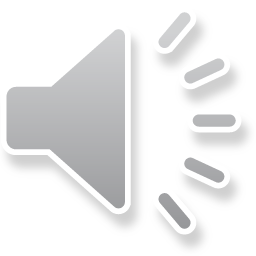 § 53 Godta utspill utenfor tur
Utspill utenfor tur kan godtas ved at V(enstre) M(otspiller) spiller på eller at en av motspillerne sier at det er OK 
OBS for § 53C som sier at den motstanderen til han som spilte ut utenfor tur som egentlig har utspillet likevel kan gjøre sitt utspill og dermed oppheve utspillet utenfor tur.
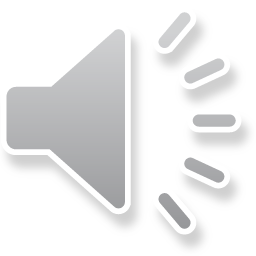 §54 Åpent åpningsutspill utenfor tur
A: Spillefører kan godta utspillet ved å legge opp sin hånd og bli blindemann  dersom makker har sett noe kort må han fullføre dette
B: Kan godta utspillet etter å ha blitt forklart mulighetene. Uklart om han nå kan være blindemann, i Norge har vi alltid trodd at han kan det.
Legge opp blindemann og spille kort to til stikket fra egen hånd eller fra blindemann
C: Må godta dersom han kan ha sett noen av blindemanns kort. Valg som i B
D: Ikke godta: Det utspilte kortet blir et stort straffekort med de reglene som gjelder.
Kreve spill i kortets farge – straffekortet plukkes opp
Nekte spill i kortets farge – straffekortet plukkes opp  
Ikke fremsette noe krav – straffekortet blir liggende
E: Dersom spillefører eller blindemann forsøker å spille ut er det et kort vist under meldingsforløpet
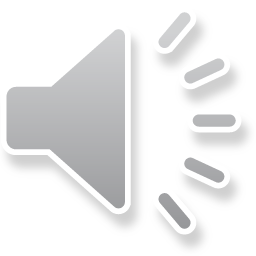 §55 Spilleførers utspill utenfor tur som ikke blir godtatt
Når det protesteres på spilleførers utspill utenfor tur setter han kortet tilbake uten straff. Hvis motspillerne er uenige avgjør han som sitter bak det ulovlige utspillet.
Dersom spillefører har fått informasjon på grunn av slikt spill og benytter seg av den kan TL tildele et justert resultat.
Motspillers utspill utenfor tur er regulert i §54D (forrige plansje) 
All informasjon som den feilende side kan få som følge av sin egen feil er UI for egen side og lovlig I for motparten.
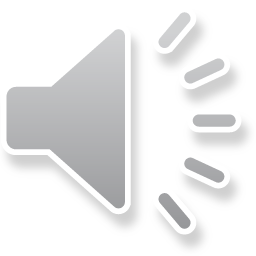 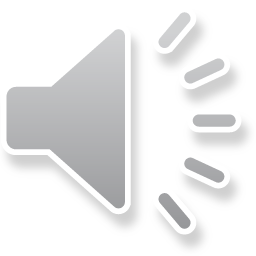 § 57 for tidlig utspill eller påspill
A og B: Motspiller som spiller i utide utsetter makker for en streng straff.
Merk at spillefører må velge mellom alternativene og at spilleren spiller hva han vil dersom han ikke kan etterkomme straffen
C: når spillefører har spilt fra begge hender er det ikke mulig å spille i «utide»
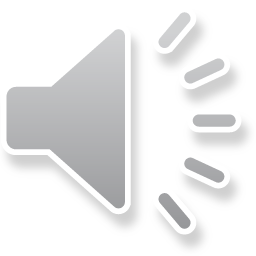 § 58 Samtidig spill
A:Når et lovlig og et ulovlig spill skjer samtidig sier loven at det lovlige spillet kommer først. 
Vi går altså til § 57 for å finne straffen 
§ 53 C gjelder når det lovlige spillet kommer etter det ulovlige.
B: Dersom det spilles to kort samtidig fra samme hånd gjelder reglene i § 58B.
Se §67 dersom det ikke blir oppdaget før begge sider har spilt til neste stikk
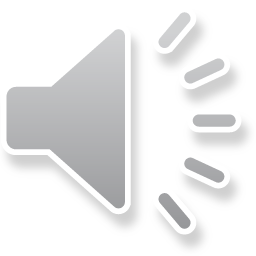 § 60 Spill etter ulovlig spill
Oppsummerer på en måte hvordan uregelmessigheter i spillet skal håndteres og det understrekes at dersom ikke feilende side gjør ting før TL har forklart mulighetene så er det egentlig ikke mer å snakke om.
Du kan få hjelp i § 53 C og i § 58
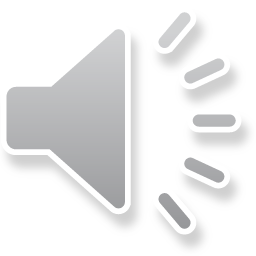 § 61 til § 64 om Revoke
Det er revoke 
Å ikke følger farge når man har fargen.
Å unnlate å spille en påbudt farge når man kan spille den.
Reglene gjelder selv om hånden er ufullstendig ved at kortet mangler, er mistet på gulvet ligger i mappa eller av en annen grunn ikke er synlig for spilleren.
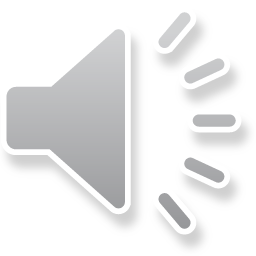 Etablert Revoke
§ 63 gir detaljerte regler for når en Revoke etableres. Etablering betyr at den ikke skal rettes.
§ 62  gir reglene for hvordan du behandler en Revoke som oppdages før den er etablert.
§ 64 gir reglene for korrigeringer når en Revoke er etablert
§ 64 C er sikkerhetsnettet etter en etablert revoke
Husk tidsfristene for når en revoke kan behandles etter reglene i §64A 
NB Det er ikke plikt til å varsle om egen revoke
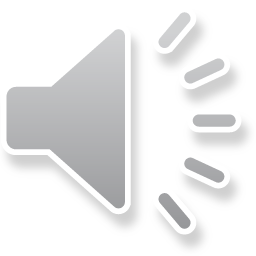 Om ordning og gransking av stikk
Det kan bli uklarhet om antall stikk, om det er revoke eller ikke, om hvorfor en spiller har et kort igjen osv.
§ 65 gir reglene for ordning av stikkene. 
Merk at 65D fratar rotekoppene rettigheter.
§ 66 gir regler for gransking av stikk både under og etter spillet
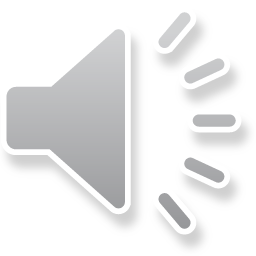 § 67 Irregulære stikk –
Nå driver du med åstedsgransking, du får bare håpe at alle har orden i stikkene sine.
Reglene er klare, men du må lese dem mens du klarlegger fakta slik at du dømmer rett.
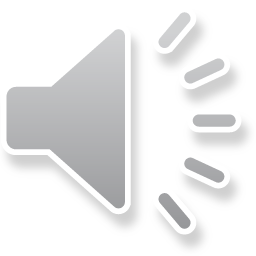 § 68 krav og avståelser
Beskrivelse av når det er et krav eller en avståelse
Hvilke krav som settes til at et krav eller avståelse lett skal bli vurdert. (dersom en motspiller avstår stikk så kan hans makker protestere og da er det ingen avståelse ,men det er trolig UI
Regler for hvordan du skal vurdere saken.
Det skal redegjøres for kravet. 
Spillet opphører 
TL etterprøver kravet
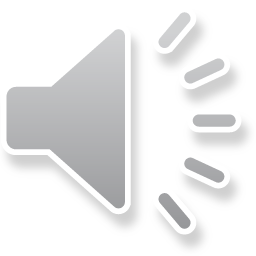 § 69 Etablert enighet om at kravet godkjennes
Mappen scores som det er enighet om
Dersom en side bestrider krave innen fristen i 79 C (før spillet legges i mappen) skal et stikk som de som protesterer sannsynligvis ville ha vunnet overføres.
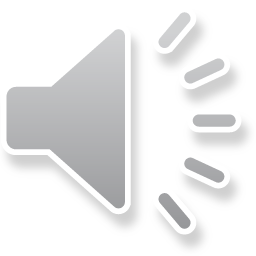 § 70 setter reglene for krav som ikke blir godtatt
Redegjørelsen vurderes
3 krav som alle må være oppfylt for at en gjenværende trumf skal gi stikk
Ikke tillatt å endre spilleplan
TL fører kortene og spiller ikke exellent, men det som kan kalles slurvete dersom redegjørelsen ikke sier hvordan kortene skal spilles
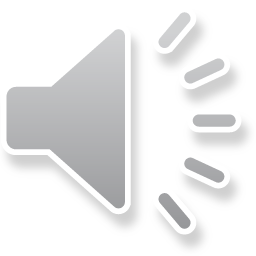 § 71 Annullering av avståelse
Fristen i § 79C er et noe upresist uttrykk. F.eks i lagkamp så kan revoke og andre feil bli avslørt ved sammenligning. Endringskravet er nå mye strengere.
71.2 hvis en spiller har avgitt et stikk ikke kunne tapes ved noe normalt spill av de kortene som er igjen.
69. B2 hvis en spiller har godtatt tap av et stikk som hans side sannsynligvis ville ha vunnet ved fortsatt spill. Spillresultatet endres og et slikt stikk godskrives spillerens side
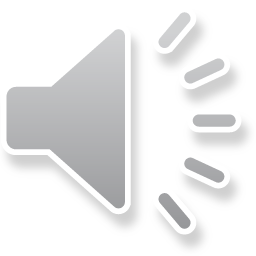 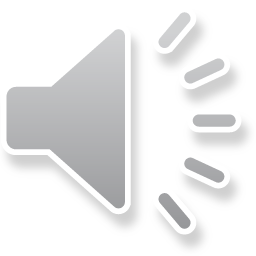